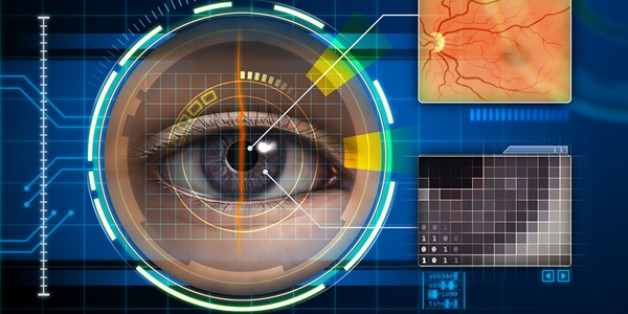 Hledáme Technika pro NXP auto divizi  v Rožnově p. R.
POŽADAVKY:
Znalost osazování PCB
Mechanické dovednosti a praxe s prací s elektronikou
Organizační dovednosti
Angličtina na komunikativní úrovni

NÁPLŇ PRÁCE:
Vytváření demonstračních a referenčních desek plošných spojů
Objednávky součástek a komponentů pro HW projekty týmu 
Udržování výrobní dokumentace
Správa měřících zařízení, provádění oprav a úprav, kalibrace přístrojů
NABÍZÍME:
  Vynikající finanční podmínky
  Práce v motivujícím a přátelském prostředí 
  Flexibilita 
  Profesní rozvoj
Tešíme sa na Vaše životopisy:
 jana.martinakova@nxp.com
+420 571 665 170
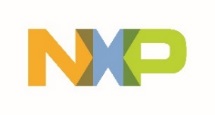